Regelschule und Behinderung: Zwischen sozialer Teilhabe und Ausschluss
Dr. Tobias Buchner
Integration Tirol, 23.10.2017
Agenda
Hintergrund: Ziele inklusiver Bildung
Forschungsstand: Mobbing und Marginalisierung 
Ergebnisse aus dem Projekt „Quali-TYDES“
Ergebnisse aus dem Projekt „Inclusive Spaces“
Konklusionen
Hintergrund: Ziele inklusiver Bildung
„Letztlich geht es um die Wahrnehmung, Akzeptanz und Wertschätzung eines jeden.“ (Boban & Hinz 2003, 10)
„Anerkennung von Verschiedenheit, die sich positiv auf das Sozial-, Lern- und Leistungsverhalten aller Schüler/innen auswirkt.“ (Platte 2008, 79)
Hintergrund: Ziele inklusiver Bildung
Es geht nicht nur um akademisches Lernen, sondern auch um soziales Lernen (Black-Hawkins et al., 2011)
Soziale Partizipation fördern: Freundschaften, Peer-Akzeptanz und die Häufigkeit sowie die Qualität von Interaktionen zwischen Schüler*innen (Schwab 2016, 129)
Forschungsstand Österreich: Quantitative Studien
In ‚Integrationsklassen‘ kann die soziale Partizipation aller Schüler*innen insgesamt als zufriedenstellend erachtet werden kann (Schwab & Gebhardt 2016)
Schüler*innen mit SPF tragen ein deutlich höheres Risiko, von Peers als „Außenseiter“ bezeichnet zu werden (Schwab & Gebhardt 2016, 62)
Schüler*innen mit SPF werden von ihren Peers weniger oft akzeptiert (Schwab & Gebhardt 2016)
[Speaker Notes: Befragung Lehrer*innen,

Erklären: Quantitative Studien]
Forschungsstand Österreich: Quantitative Studien
Schüler*innen mit SPF ein 3-4 Mal höheres Risiko, überhaupt keine Freund*innen in der Klasse zu haben (Schwab 2015c). 
Zudem fühlten diese sich im Vergleich zu den übrigen Schüler*innen deutlich häufiger einsam (Schwab 2015c).
[Speaker Notes: Befragung Schülers]
Forschungsstand International: Quantitative Studien
Geringere soziale Partizipation (Bossaert et al. 2013, Koster et al. 2010, Locke et al. 2010 )
Häufigere Ausgrenzung von Peers (Huber & Wilbert 2012)
Geringere Akzeptanz (Frostad et al. 2011, Pijl et al. 2010)
[Speaker Notes: Befragung Schülers

Was können diese Studien NICHT zeigen?

Erforschen nicht Kontext und Schulkultur!]
Das Quali-TYDESProjekt
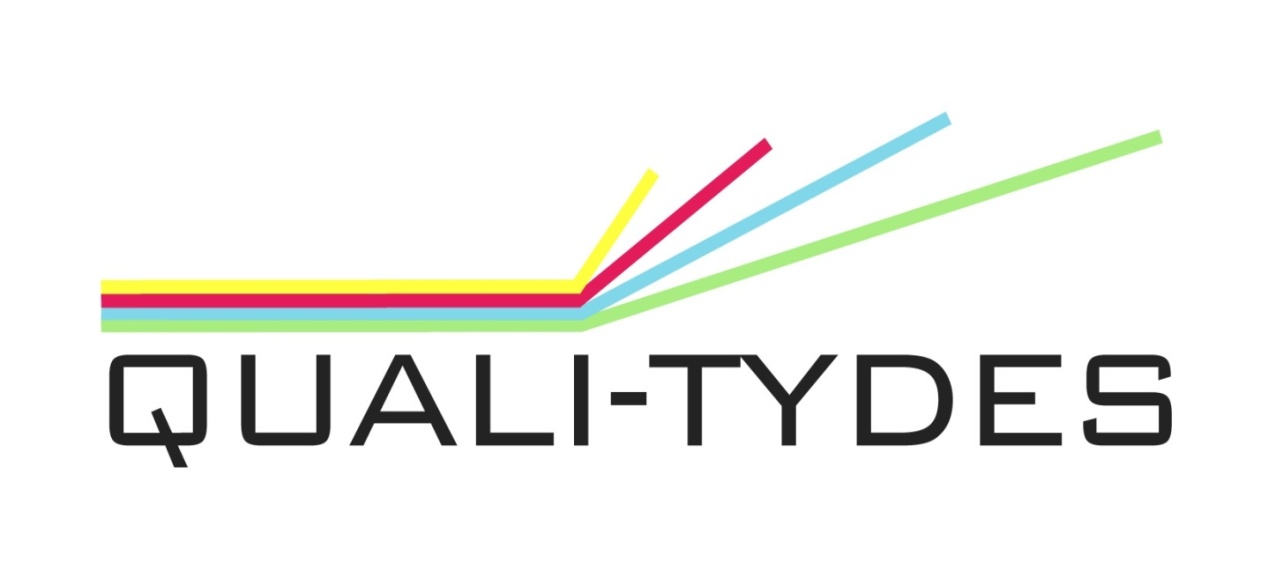 Quali-TYDES: Ziele
Einfluss globaler, europäischer, nationaler und lokaler Policies auf das Leben junger erwachsener Personen in verschiedenen europäischen Ländern 
Rolle von Dienstleistungen, Wohlfahrtsregimen und Familien auf Leben
Generierung von Wissen, das auf den Erfahrungen von behinderten Menschen
Beitrag qualitativer Methoden zur Erforschung der Umsetzung der UN-Konvention
http://quali-tydes.univie.ac.at
9
9
Teilnehmer*innen
Nges=34, alle Teilnehmer*innen in den 1980ern geboren

Frauen/Männer
Bundesland (W, NÖ, OÖ, Stm, T)
Region (rural/urban)
Migrationsgeschichte
Beeinträchtigung
Höchster Schulabschluss/Schultyp
Dienstleistungen
[Speaker Notes: Auch erworbene Beeinträchtigung]
Kathrin Horvath: „Unter der Gürtellinie“
„Nach dem ersten Jahr hatte ich dann einen Schulwechsel, weil wir in einen anderen Ort gezogen sind, und kam dann in eine neue Schule, und das war (langgezogen) eigentlich die schlimmste Schulzeit meines Lebens. Zum einen was sicher jeder normale unter Anführungsstrichen Mensch kennt ist einfach ein Schulwechsel unterm Jahr, wenn man schon Freunde geschlossen hat, in eine andere Ortschaft zieht, und zum Anderen zusätzlich dazu noch eben das ich schlecht sehe und somit war ich immer anders // Dort war ich sehr stark konfrontiert mit Mobbing /“ (Kathrin Horvath, 86-92)
Kathrin Horvath: „Unter der Gürtellinie“
„Das war aber nicht nur irgendwie blödes Gerede oder so, sondern das ging über jeglichste Grenzen, die ein Mensch hat, also das war (langgezogen) // ja u' unter der Gürtellinie einfach, das ging in Bereiche, die mein Leben dermaßen irgendwie erschüttert haben. Meine Eltern haben das irgendwie lang nicht mitbekommen, also ich bin teilweise jeden Tag mit Tränen in den Augen heimgeflüchtet vor der Schule und das war auch so, dass ich auch wirklich in, nach der dritten Klasse, also wo die vierte begonnen hatte, nicht mehr in die Schule gehen konnte.“ (Kathrin Horvath, 92–96)
Kathrin Horvath: „Du bekommst die Noten geschenkt“
„ich war dann auch schon einfach so (langgezogen) in meinem Verhalten so geschult, dass ich mich gar nicht mehr getraut habe, zu den Leuten zu gehen bzw. mich immer als Außenseiter gefühlt habe // ahm schulisch war ich immer sehr gut, also ich hatte immer sehr sehr gute Noten, weil ich mir einfach irgendwie mit dem Lernen sehr leicht tat // was wiederum ein Punkt war, wo das Mobbing natürlich sehr gut gegriffen (betont) hat, weil „du bekommst die Noten geschenkt“ und so Dinge waren einfach an der Tagesordnung. Ich wollte die ganzen äh sage ich mal Rechte, die man als Behinderter zusätzlich bekommt beim Lernen oder bei Prüfungssituationen, das habe ich alles nicht äh angenommen, weil ich einfach nicht anders behandelt werden wollte und habe somit einfach von mir sehr sehr viel abverlangt dass ich gleich schnell bin, dass ich ja ich weiß aus heutiger Sicht nicht, wie ich die Schulzeit geschafft habe“ (Kathrin Horvath,108-122)
Kathrin Horvath: Aus dem Unterricht herausgerissen
„Zum anderen sah der Integrationsunterricht so aus, dass er mir nicht wirklich etwas brachte, weil ich wurde aus der Schule, also in der Hauptschule, aus der Schulstunde herausgerissen, während die Anderen Mathematik oder Geschichte oder sonstiges hatten, hatte ich meine Integrationsstunde.“ (Kathrin Horvath, 480-488)
Claudia Engler: Fahrverbotsschild
„ Ja und dann hab ich die Hauptschule besucht, das war / ziemlich schlimm, weil einfach sowohl von den Lehrern als auch von den Schülern bin ich gemobbt worden / ja das ist soweit gegangen das man in der vierten Klasse, in der, am zweiten Tag in der vorletzten Schulwoche, war es so, dass, ich hob in der früh schon gesehen, es sind alle so um den Türstock rundum gestanden und dann hab ich mir gedacht: „ Ja was ist denn da besonderes?“ Und dann hab ich gesehen, dass ein Fahrverbotsschild aufgehängt haben und wem [Wort wird betont] sollte das gegolten haben außer mir?“(Claudia Engler, 1567-1594)
Claus Derringer: „Ja du brauchst bei allem Hilfe und wir wollen dir nicht helfen.“
„Ich mein von Seiten, in der Schule war das immer das Problem, die anderen haben das nicht verstanden. Also die ham gmeint: „Ja du bist behindert, du bist ein Krüppel!“ Eiso überhaupt nicht nett. Die ham eher gmeint: „Ja du brauchst bei allem Hilfe und wir wollen dir nicht helfen.“ Also richtige Freunde hab ich nie gfunden ghabt, also hab ich mich nicht wirklich wohl gfühlt.“  (Claus Derringer, 345-352)
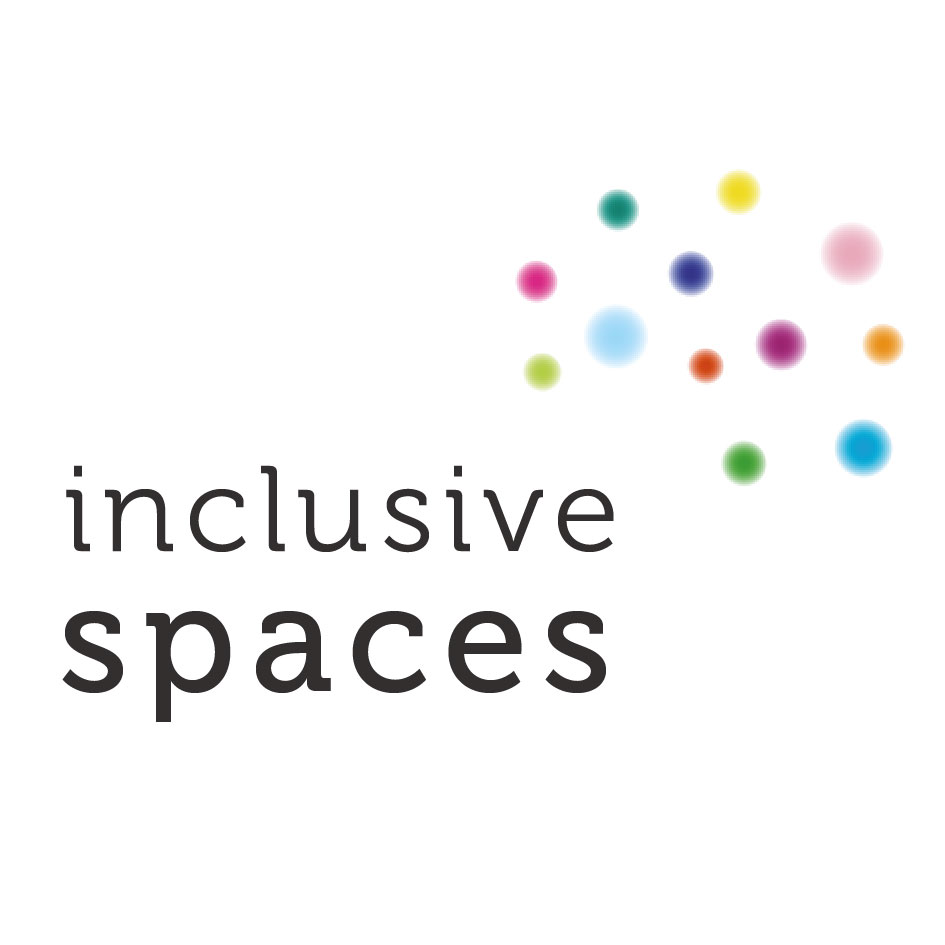 Inclusive Spaces
Anlage des Projekts (1)
Erkunden der ‚verborgenen‘ Räume von Schulen
Einblicke in Räume, zu denen Erwachsene keinen Zugang haben
Identifizieren von Zugehörigkeitsregeln auf Peer-Level

Partizipatorische Forschung mit Schüler/innen 
Insiderwissen mit Schüler/innen-Projekten verbinden
Kreation innovativer Methoden
[Speaker Notes: Durch diesen Zugang werden Einblicke in verschiedene Räume von Schule, deren soziale Qualität, die darin erfolgenden Praktiken als auch ihre Bedeutungen für die Relationalitäten unter SchülerInnen möglich – auch in jene Räume, zu denen erwachsene ForscherInnen in der Regel keinen Zugang haben (vgl. Kellett 2005a) bzw.  in denen sie als ‚Fremdkörper‘ wahrgenommen werden und daher Interaktionen sowie Praktiken von Jugendlichen beeinflussen oder verzerren (vgl. Kellet 2005b). Es sind jedoch genau jene Orte und Räume, wie der Pausenhof oder Schulflure, die außerhalb des Blicks von LehrerInnen und anderen Erwachsenen liegen, an denen Inklusion (oder Exklusion) unter SchülerInnen verhandelt wird. 

Durch diesen Zugang werden Einblicke in verschiedene Räume von Schule, deren soziale Qualität, die darin erfolgenden Praktiken als auch ihre Bedeutungen für die Relationalitäten unter SchülerInnen möglich –auch in jene Räume, zu denen erwachsene ForscherInnen in der Regel keinen Zugang haben (vgl. Kellett 2005a) bzw.  in denen sie als ‚Fremdkörper‘ wahrgenommen werden und daher Interaktionen sowie Praktiken von Jugendlichen beeinflussen oder verzerren (vgl. Kellett 2005b).

 Es sind jedoch genau jene Orte und Räume, wie der Pausenhof oder Schulflure, die außerhalb des Blicks von LehrerInnen und anderen Erwachsenen liegen, an denen Inklusion (oder Exklusion) unter SchülerInnen verhandelt wird. 

Wir führen AUCH teilnehmende Beobachtungen in den Klassen durch und interviewen Lehrer/innen und Direktor/innen]
Anlage des Projekts (2)
Blickwinkel der Lehrer/innen
Interviews mit den Lehrer/innen der Schulen

Lehrer/innenbildung 
Transfer der Ergebnisse in die Lehrer/innenbildung

Ein Beitrag zur Inklusion!
Aufzeigen von positiven Elementen sowie Problemstellungen
Photovoice Interview mit Paulina: Was machen die „Integrationskinder“?
„also ich finde, die [Integrationskinder, Anm. TB] machen eh das Selbe - die machen`s nur - langsamer und - wie soll ich? - sie erklären`s ihnen besser, also sie erklären`s ihnen langsam, damit sie`s auch verstehn und - in ein_ der anderen Gruppe machen sie`s immer schnell und - von einem Thema zum Anderen [schnell sprechend]- und die machen das Thema halt langsamer und - können sie besser verstehen“ (Paulina 34-38)
Photo-Voice-Interview mit Dragana
Dragana: Die [Integrationskinder, Anm. TB] werden halt – genau in Mathe, oder Englisch, oder Deutsch gehen die halt mit der Frau Horak mit   
Tobias: Mhm  
Dragana: und sie lernen leichtere Sachen als wir. (Dragana, 176-179)
Mapping Aretha Franklin Schule
Mapping Aretha Franklin Schule
Aber wie kann‘s gehen?
Bernd Hölzenbein-Schule
Keine „Integrationskinder“
Kleingruppen, Projektunterricht
Individualisiertes Arbeiten im Rahmen von ‚Freiarbeit‘
Ausführliche Phase der Regelgebung
Thematisieren von Differenz
Konklusionen
Konklusionen
Mobbing ist ein großes Problem
Hängt stark mit Klassenführung und Schulkultur zusammen
Es ist daher auch in den Griff zu bekommen
Soziales Lernen als Fokus
Besonderung über Raum vermeiden
Keine Unterteilung der Schüler*innen
„Integrationskinder“
Danke für die Aufmerksamkeit
buchner@queraum.org